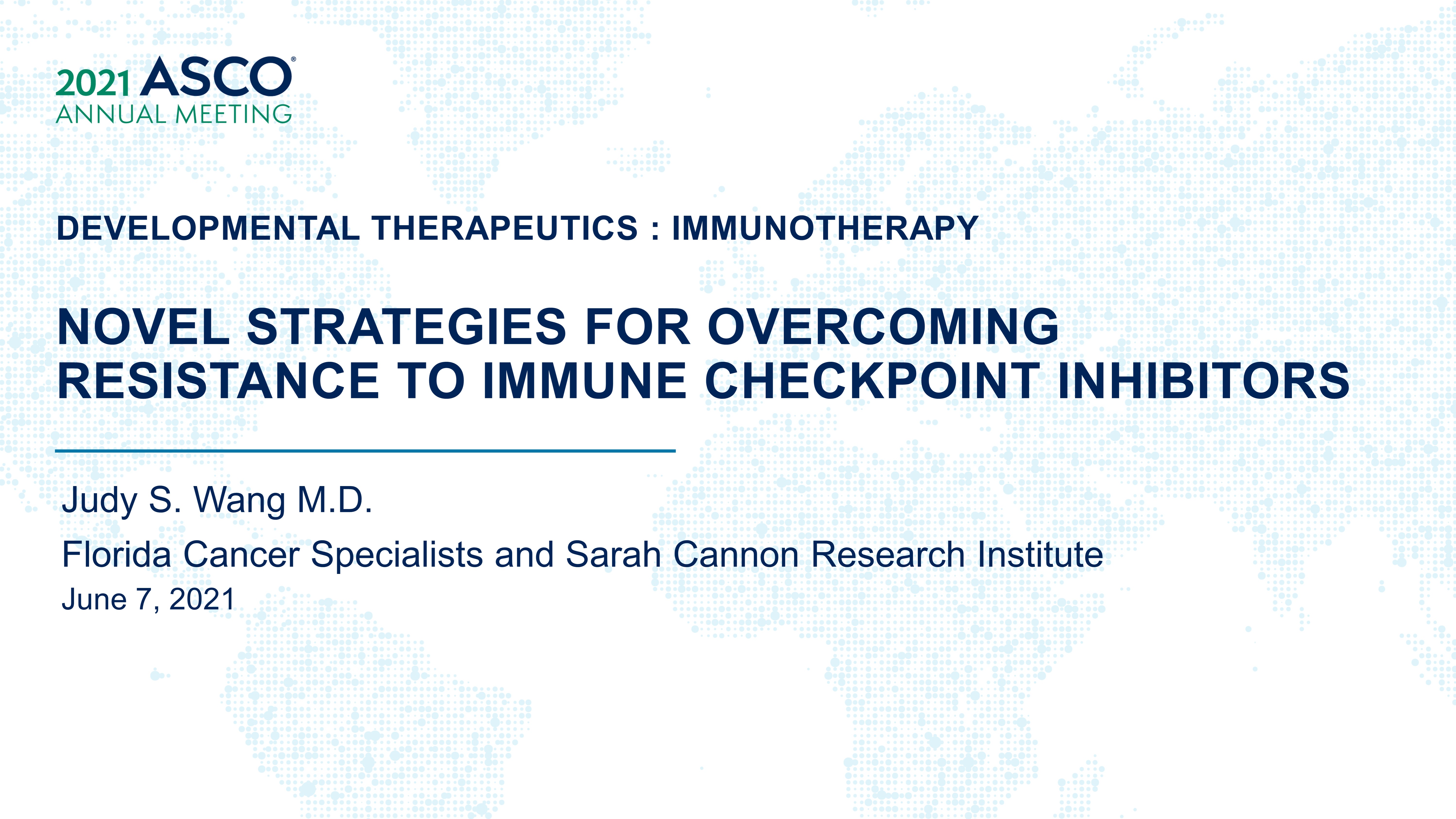 Developmental therapeutics : Immunotherapy<br /><br />Novel strategies for overcoming resistance to immune checkpoint inhibitors
Content of this presentation is the property of the author, licensed by ASCO. Permission required for reuse.
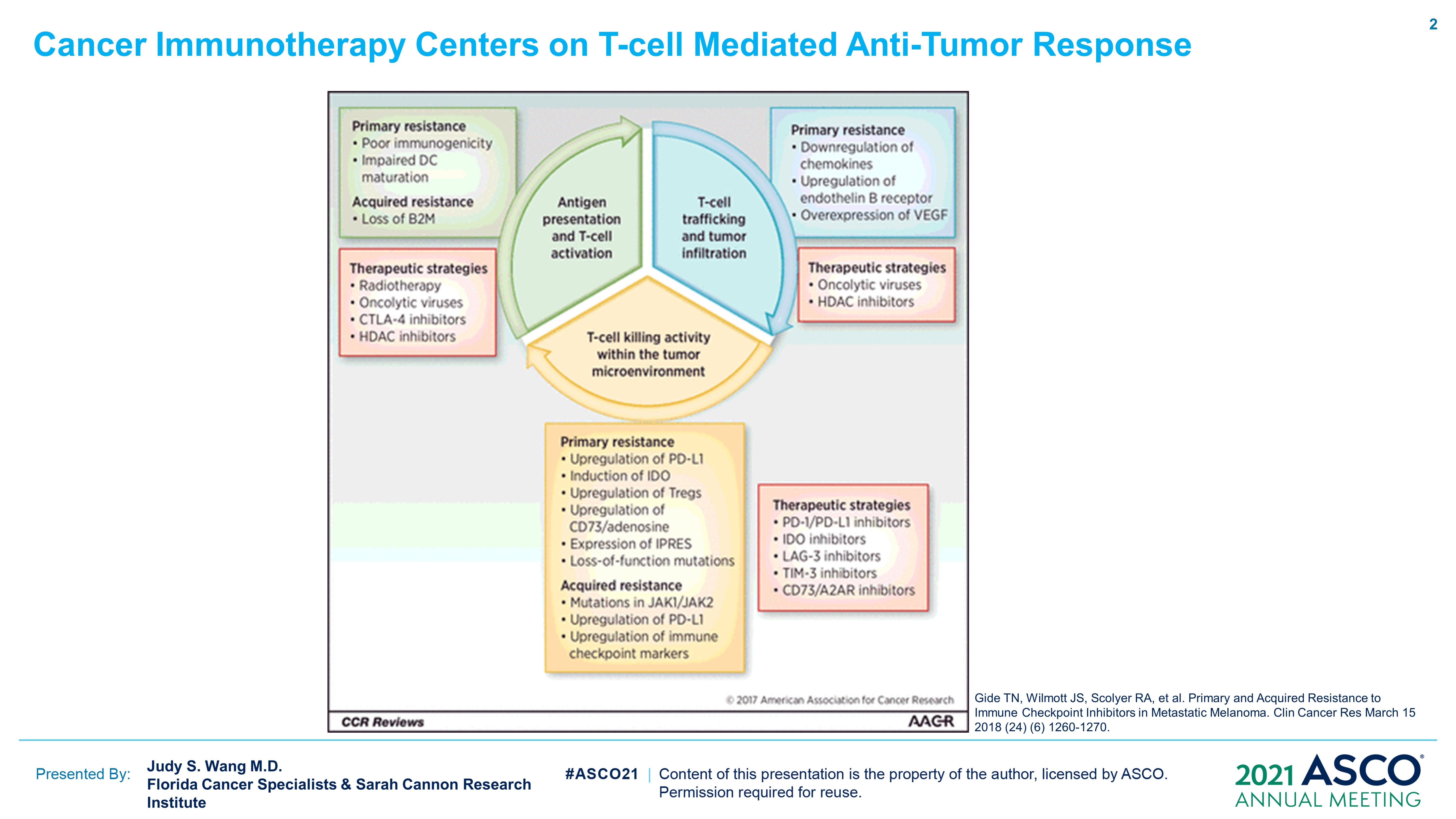 Slide 2
Content of this presentation is the property of the author, licensed by ASCO. Permission required for reuse.
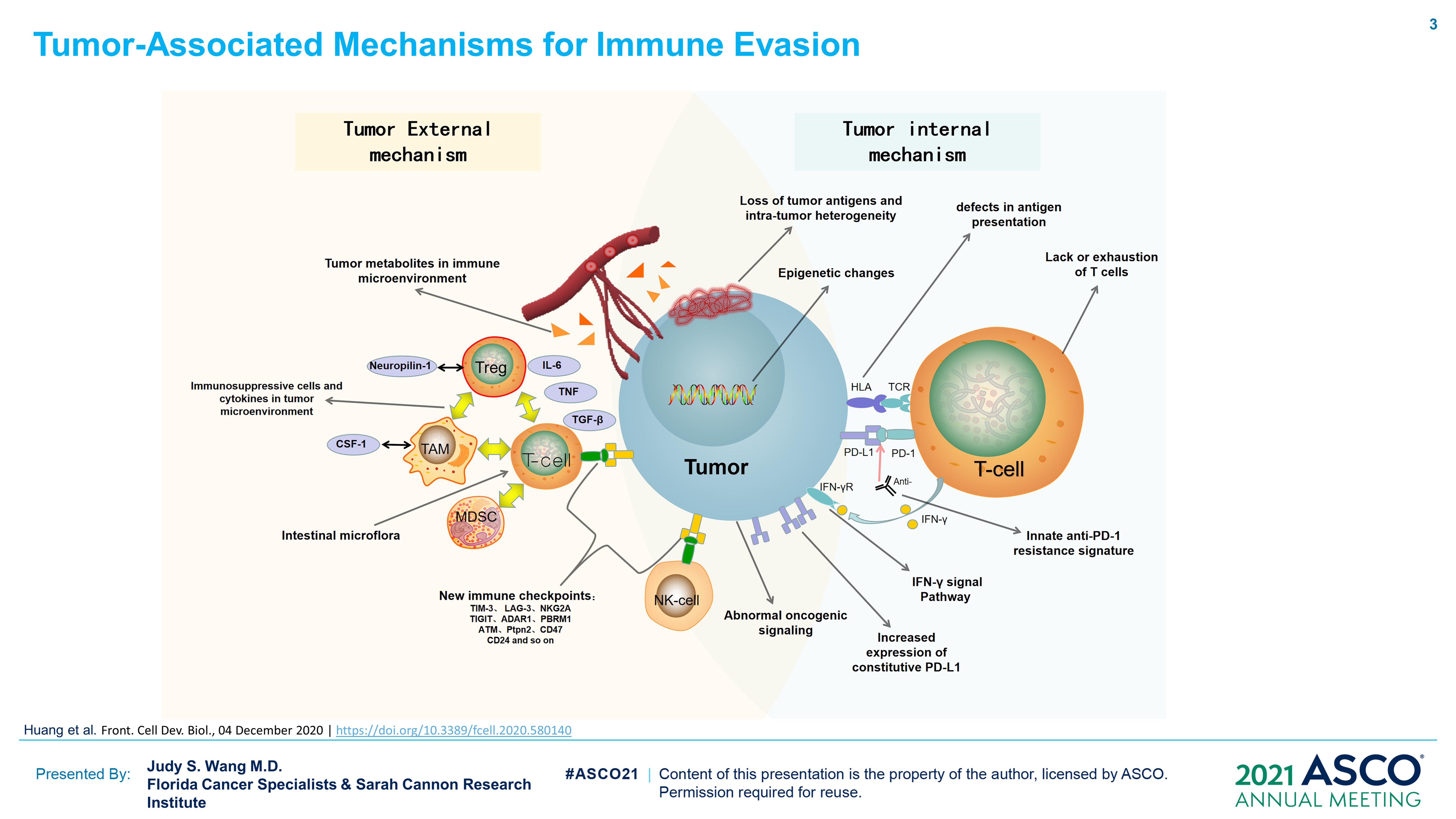 Slide 3
Content of this presentation is the property of the author, licensed by ASCO. Permission required for reuse.
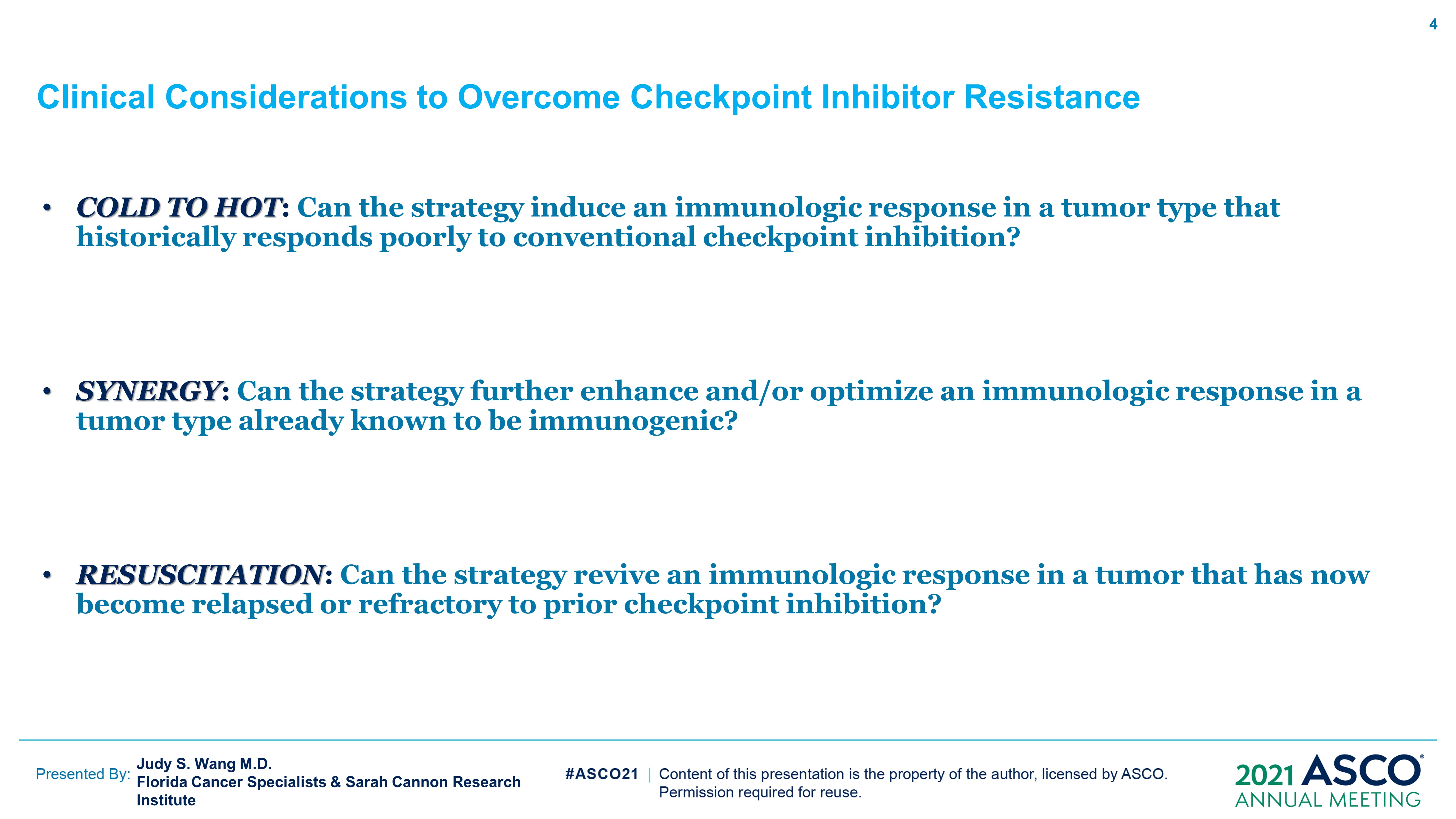 Clinical Considerations to Overcome Checkpoint Inhibitor Resistance
Content of this presentation is the property of the author, licensed by ASCO. Permission required for reuse.
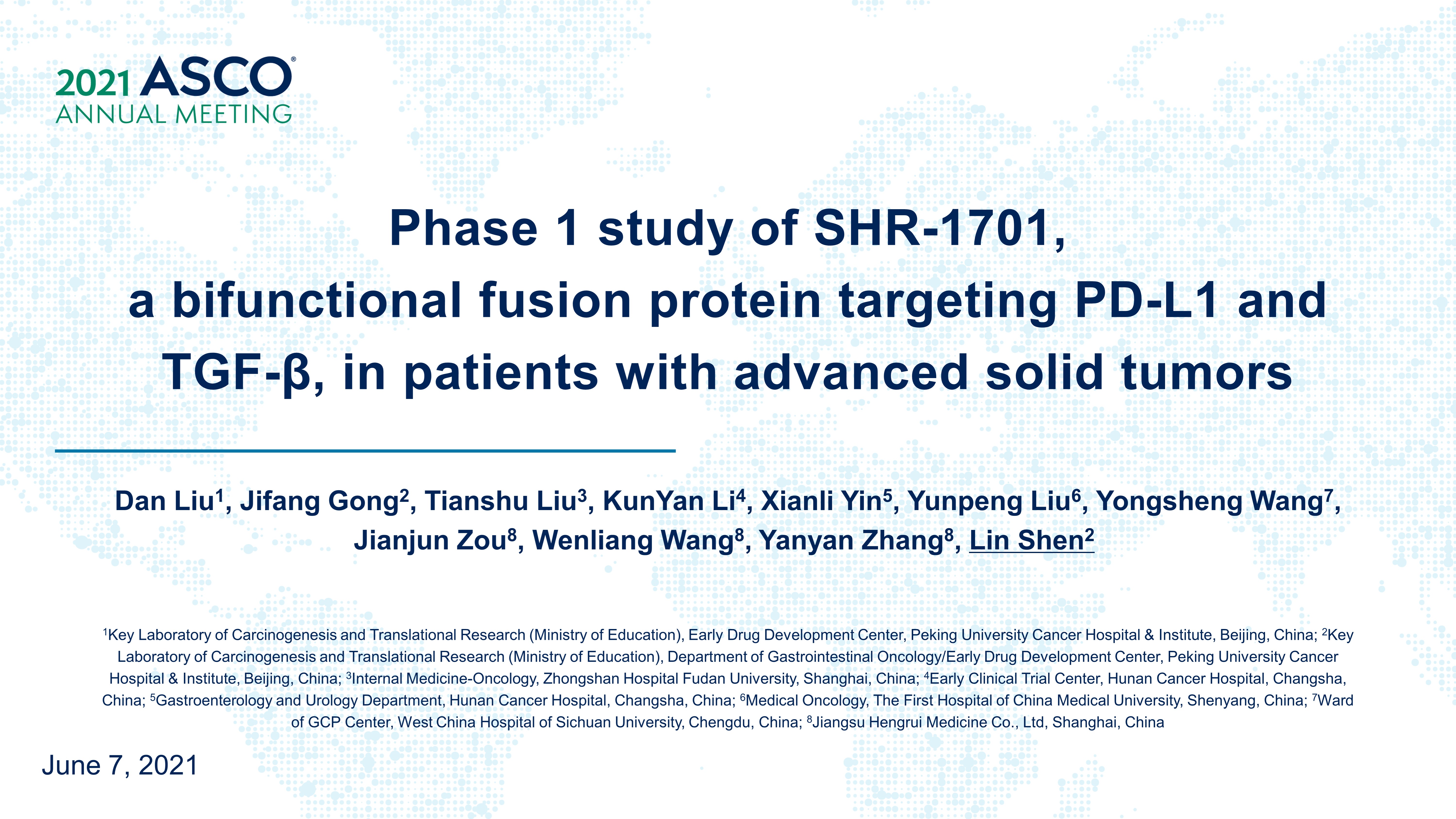 Phase 1 study of SHR-1701, <br />a bifunctional fusion protein targeting PD-L1 and TGF-β, in patients with advanced solid tumors
Content of this presentation is the property of the author, licensed by ASCO. Permission required for reuse.
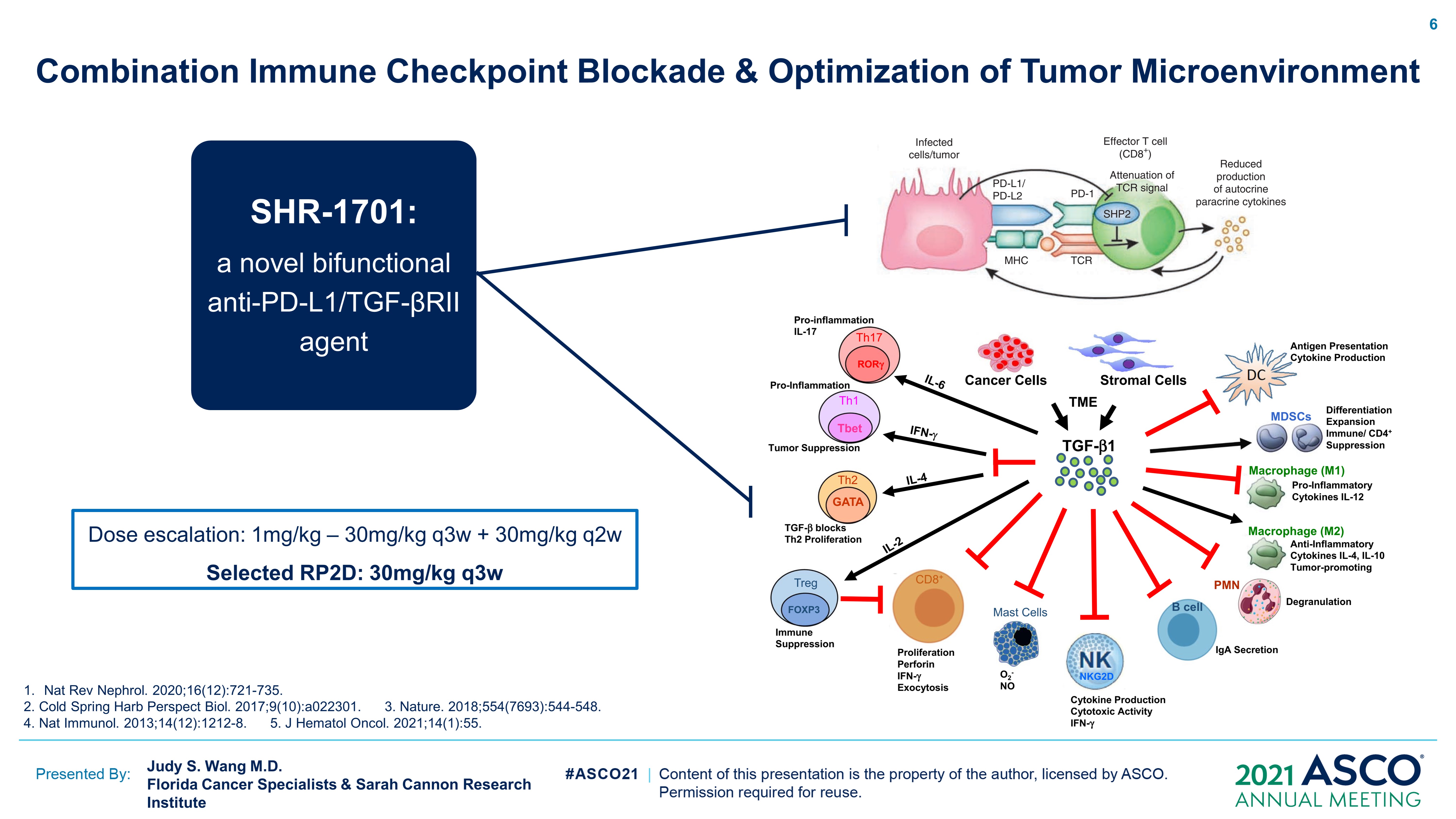 Combination Immune Checkpoint Blockade & Optimization of Tumor Microenvironment
Content of this presentation is the property of the author, licensed by ASCO. Permission required for reuse.
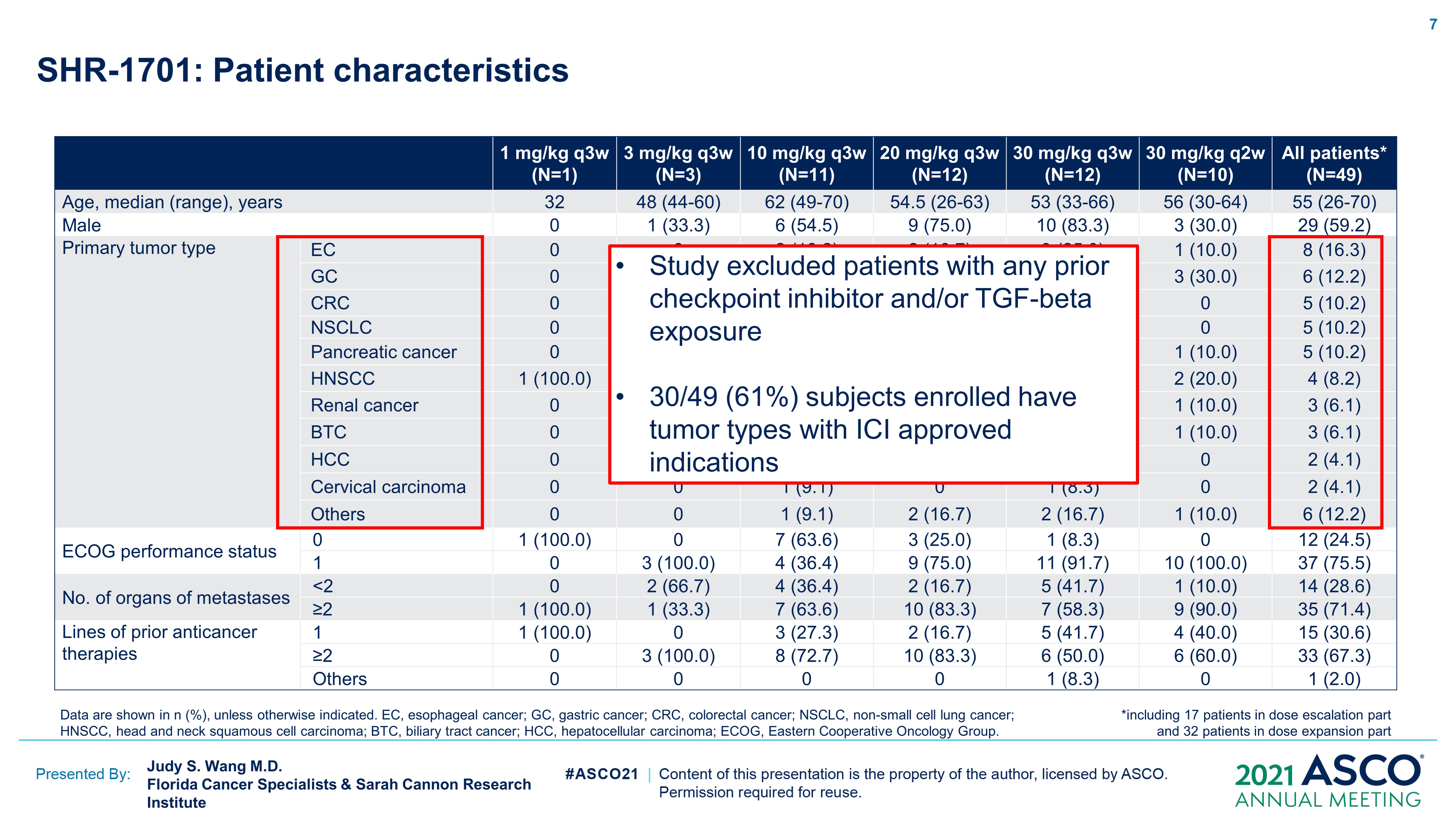 SHR-1701: Patient characteristics
Content of this presentation is the property of the author, licensed by ASCO. Permission required for reuse.
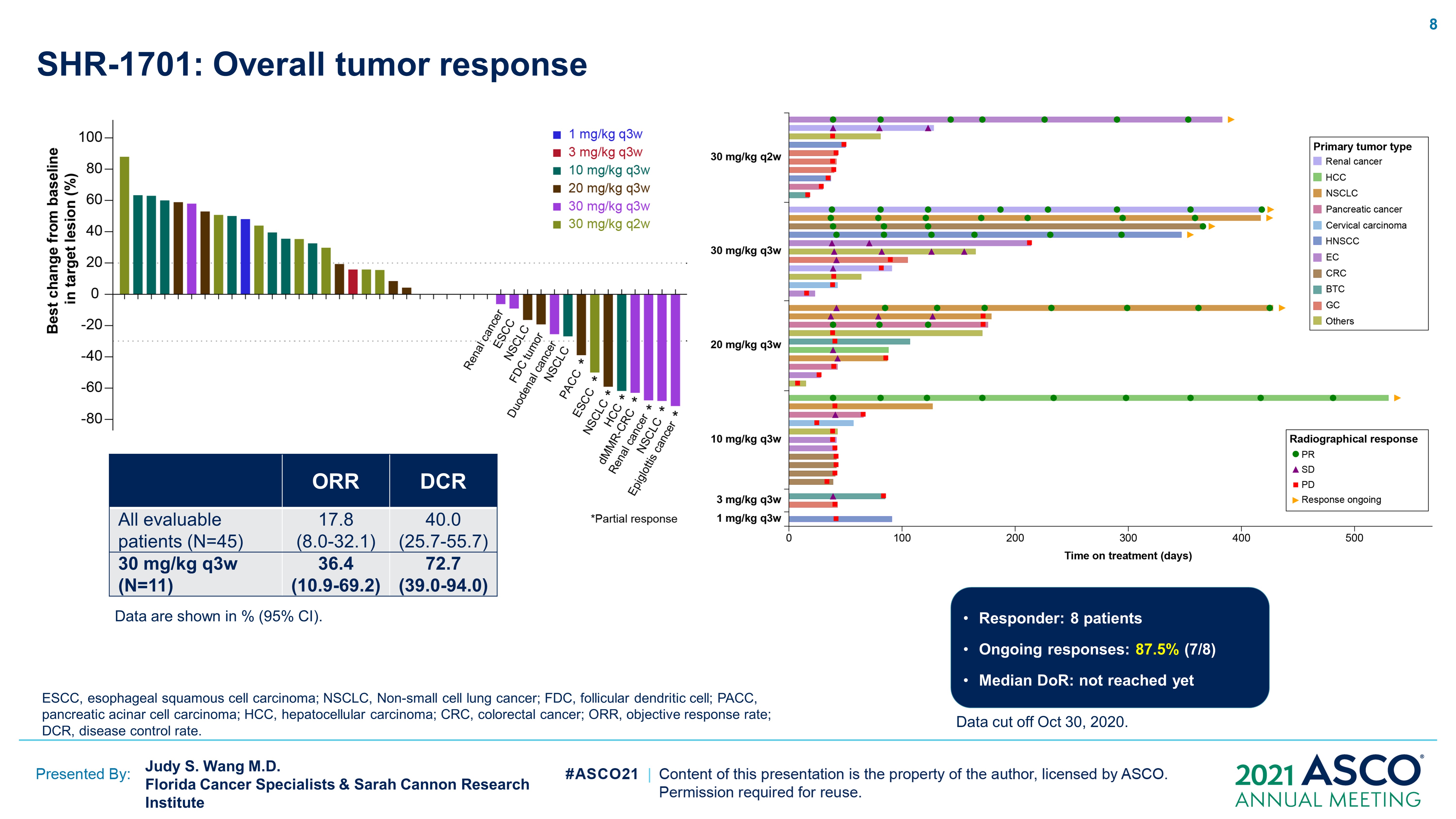 SHR-1701: Overall tumor response
Content of this presentation is the property of the author, licensed by ASCO. Permission required for reuse.
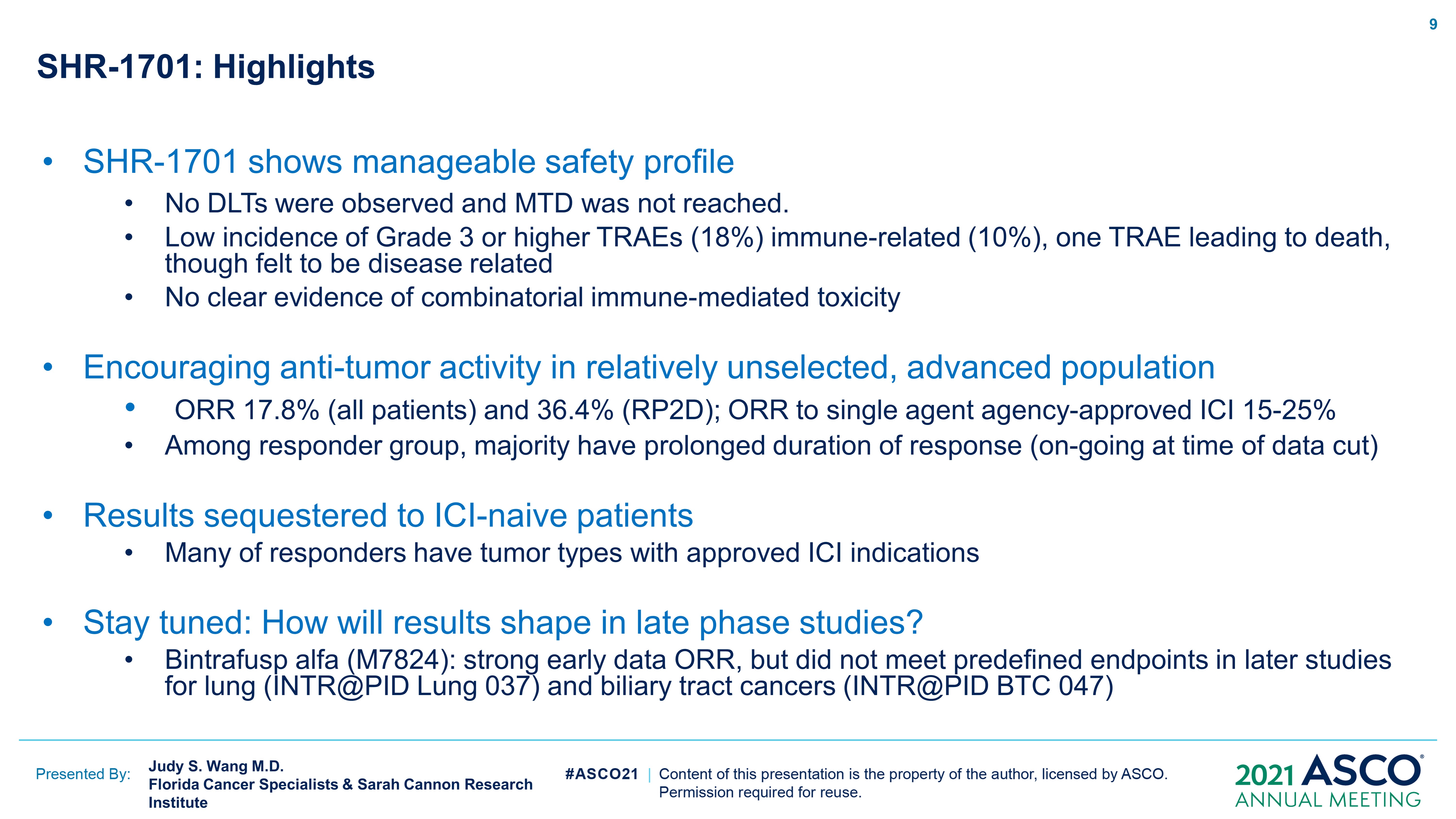 SHR-1701: Highlights
Content of this presentation is the property of the author, licensed by ASCO. Permission required for reuse.
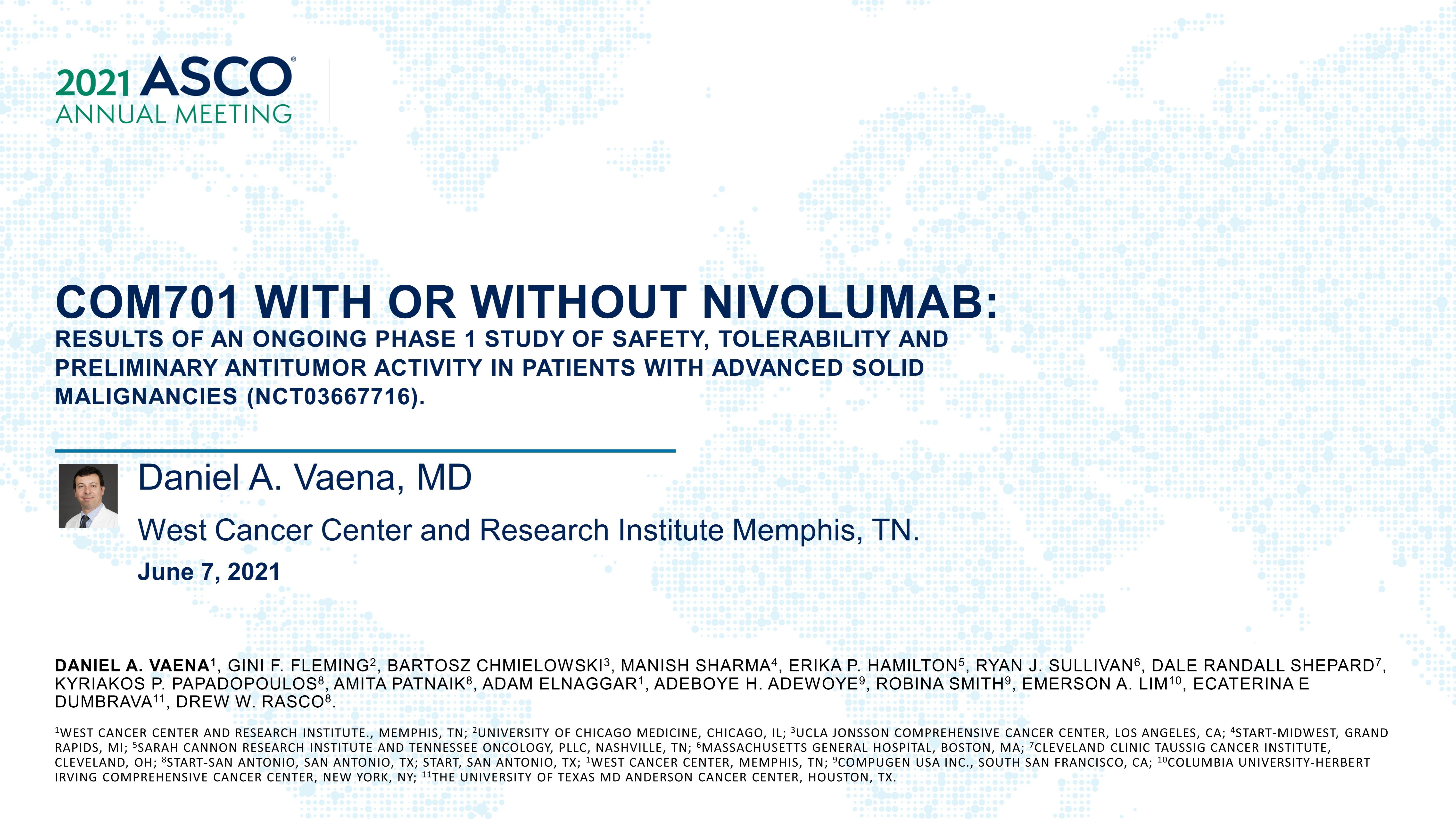 COM701 with or without nivolumab: Results of an ongoing phase 1 study of safety, tolerability and preliminary antitumor activity in patients with advanced solid malignancies (NCT03667716).
Content of this presentation is the property of the author, licensed by ASCO. Permission required for reuse.
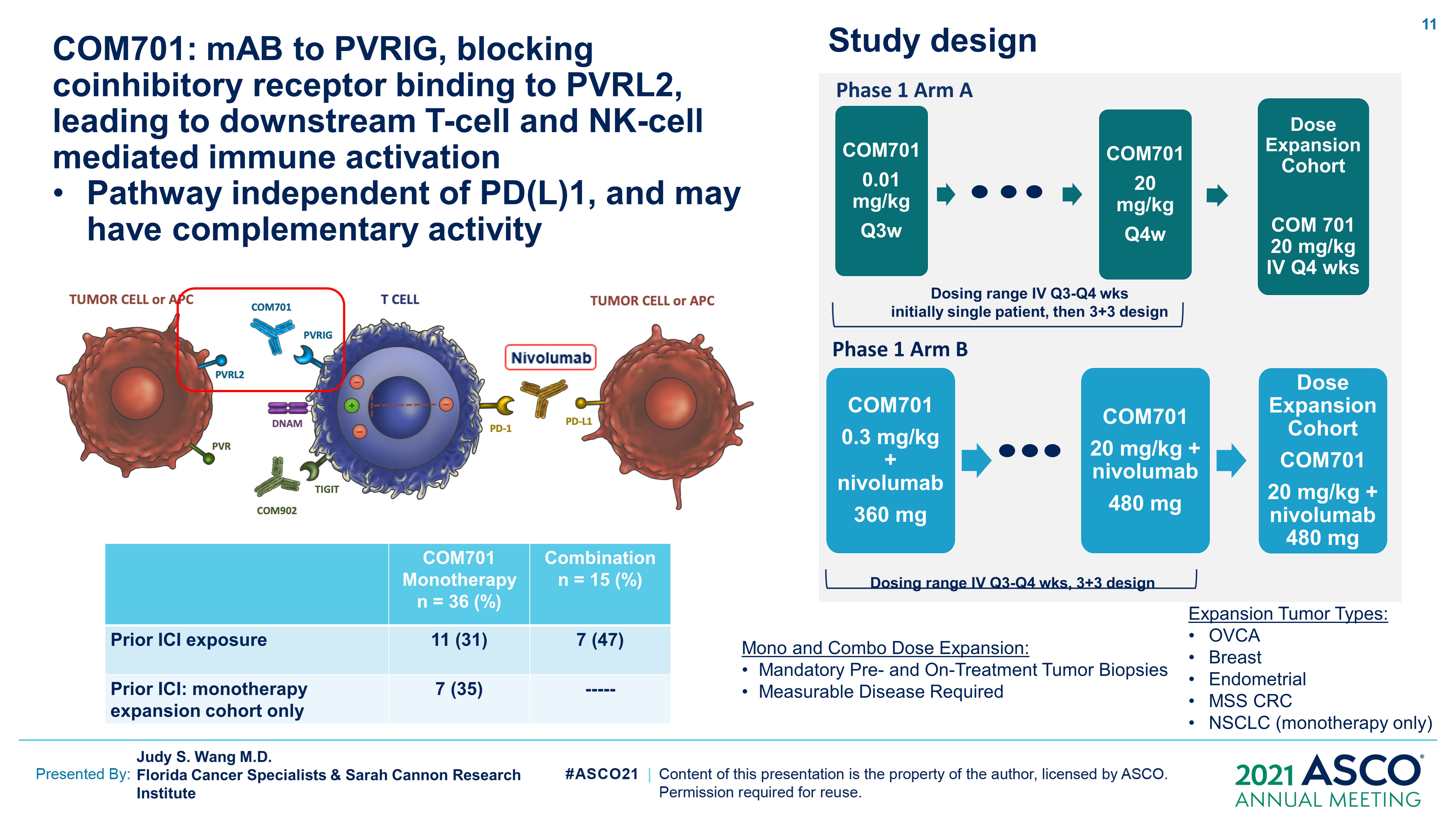 Slide 11
Content of this presentation is the property of the author, licensed by ASCO. Permission required for reuse.
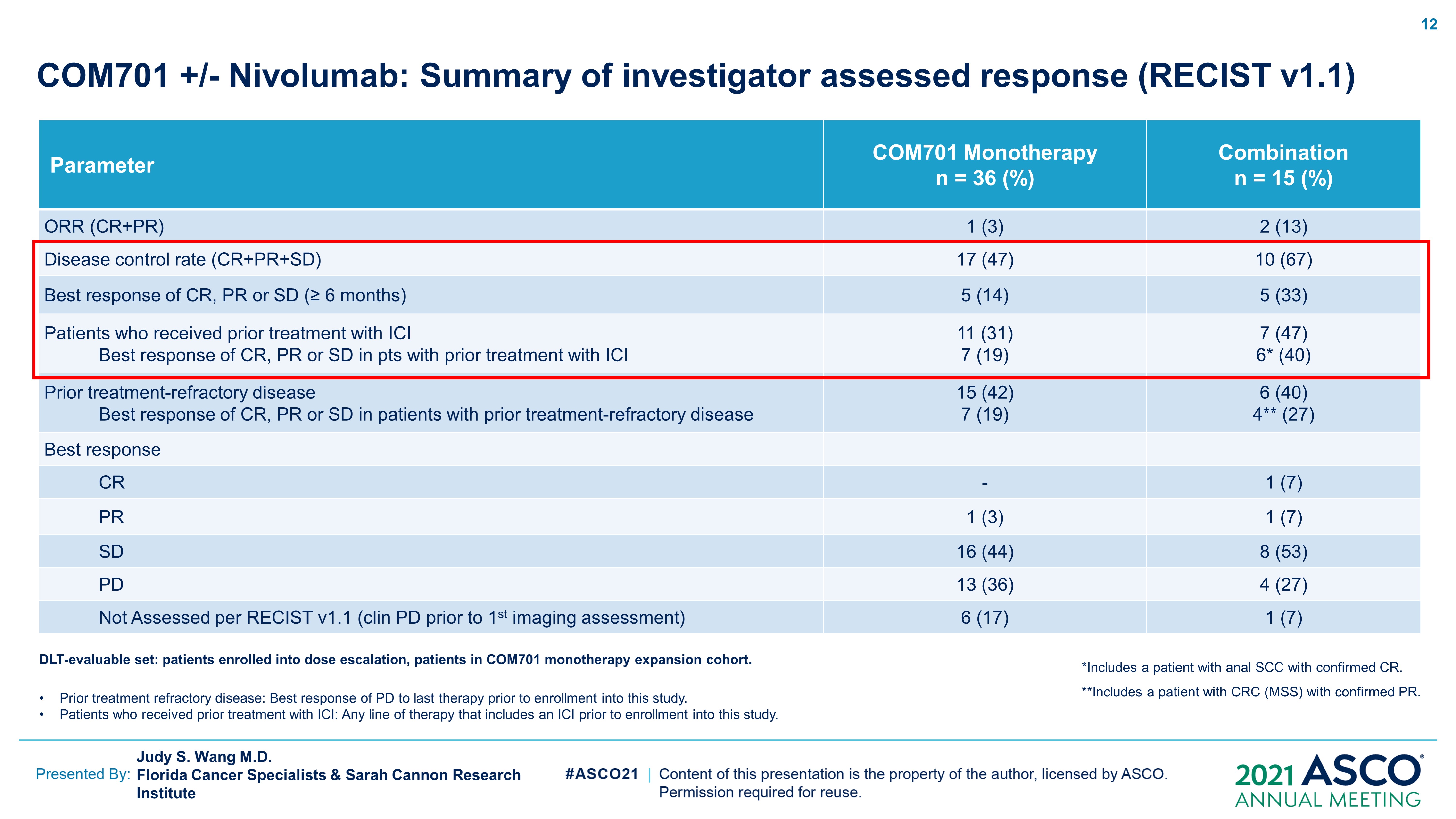 COM701 +/- Nivolumab: Summary of investigator assessed response (RECIST v1.1)
Content of this presentation is the property of the author, licensed by ASCO. Permission required for reuse.
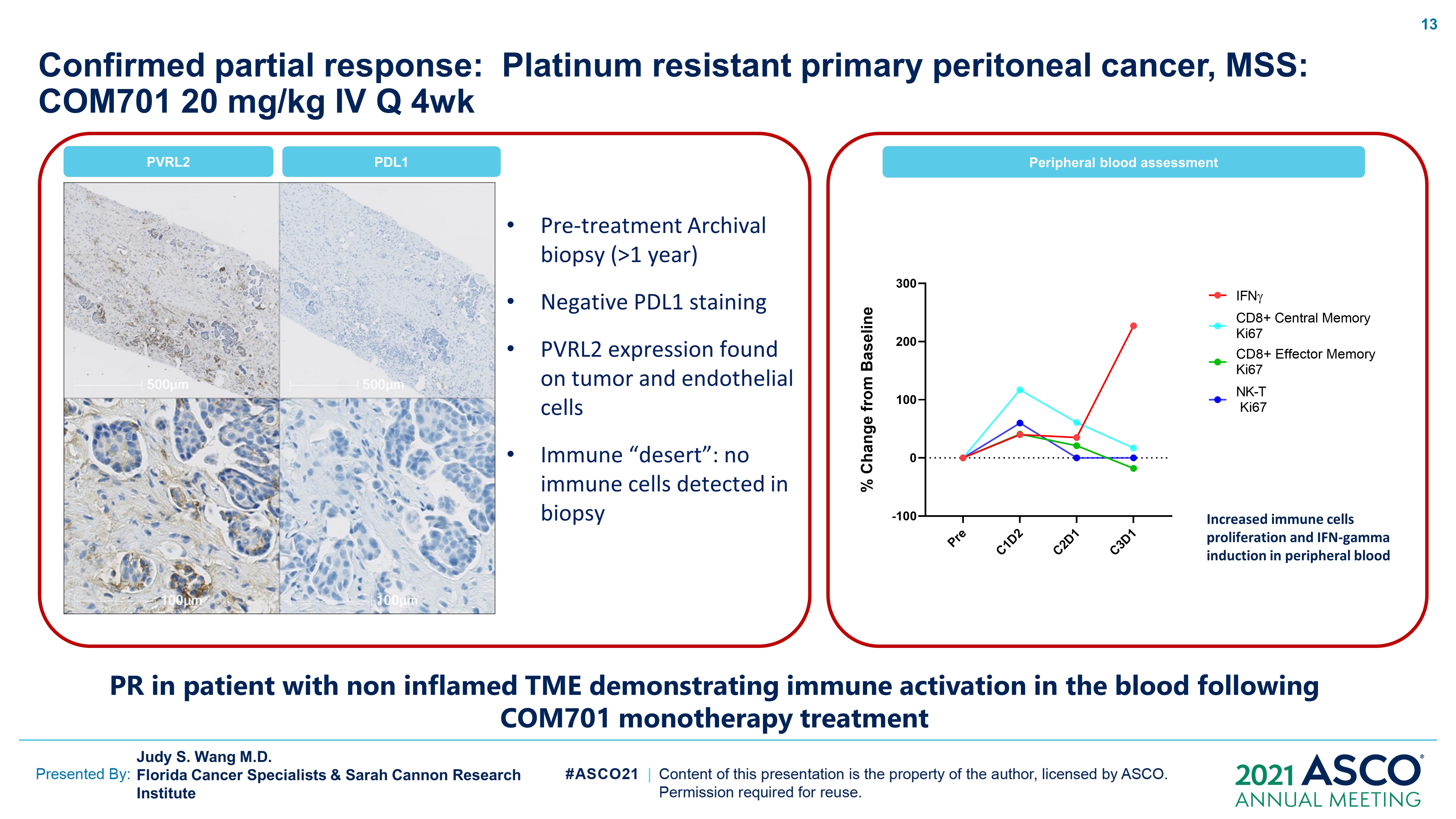 Confirmed partial response:  Platinum resistant primary peritoneal cancer, MSS: COM701 20 mg/kg IV Q 4wk
Content of this presentation is the property of the author, licensed by ASCO. Permission required for reuse.
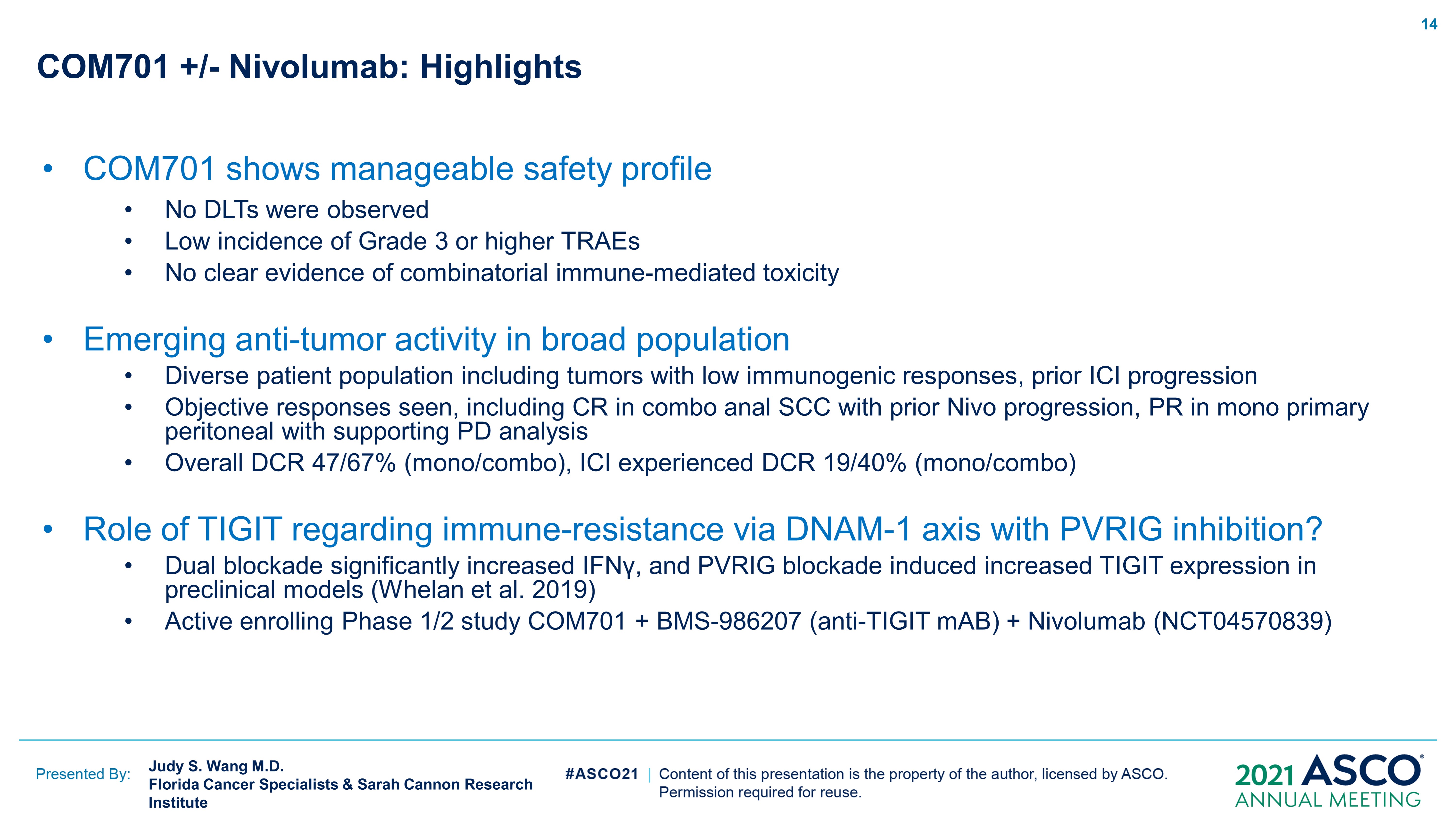 COM701 +/- Nivolumab: Highlights
Content of this presentation is the property of the author, licensed by ASCO. Permission required for reuse.
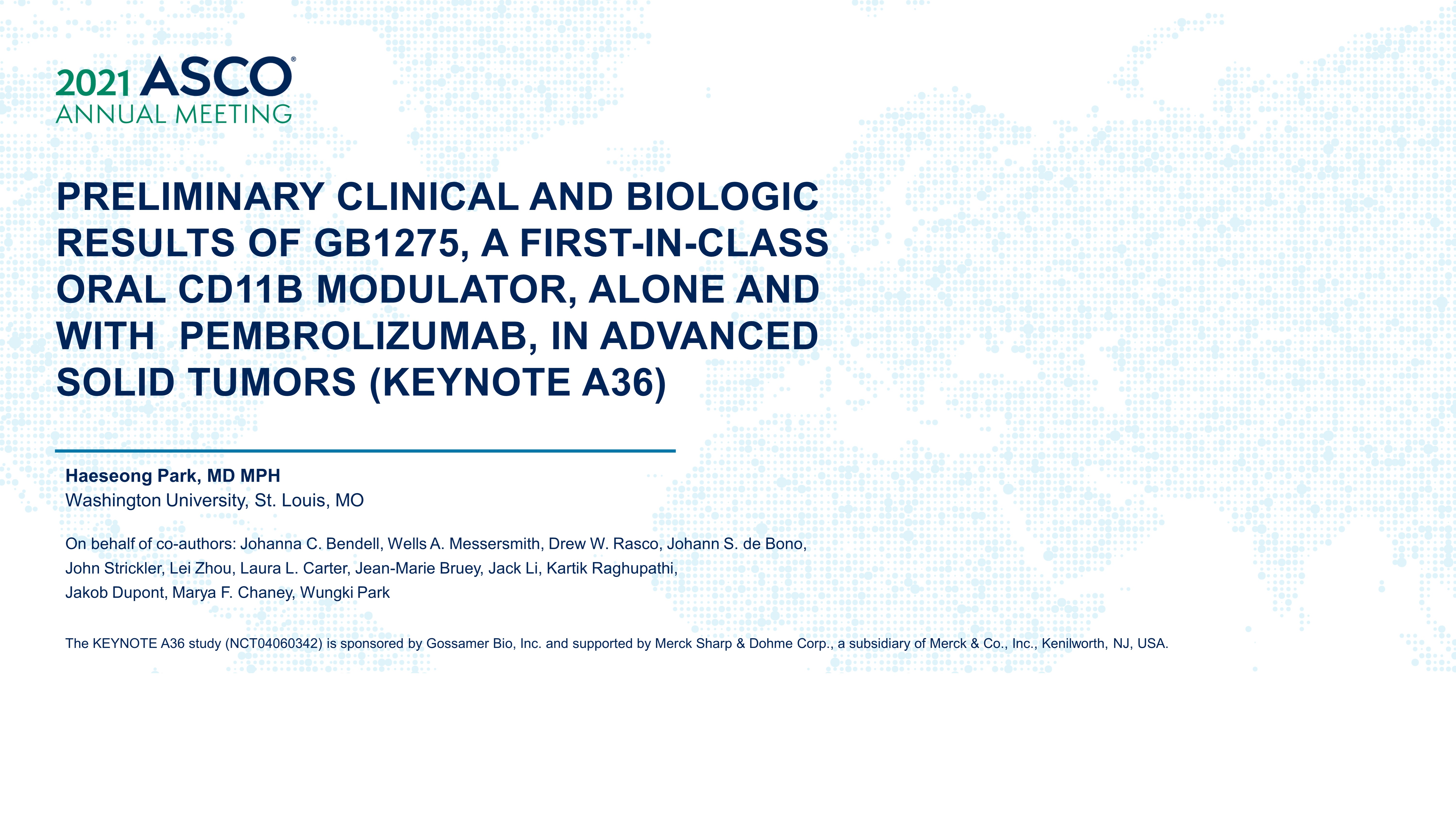 Preliminary clinical and biologic results of GB1275, a first-in-class oral CD11b modulator, alone and with  pembrolizumab, in advanced solid tumors (KEYNOTE A36)
Content of this presentation is the property of the author, licensed by ASCO. Permission required for reuse.
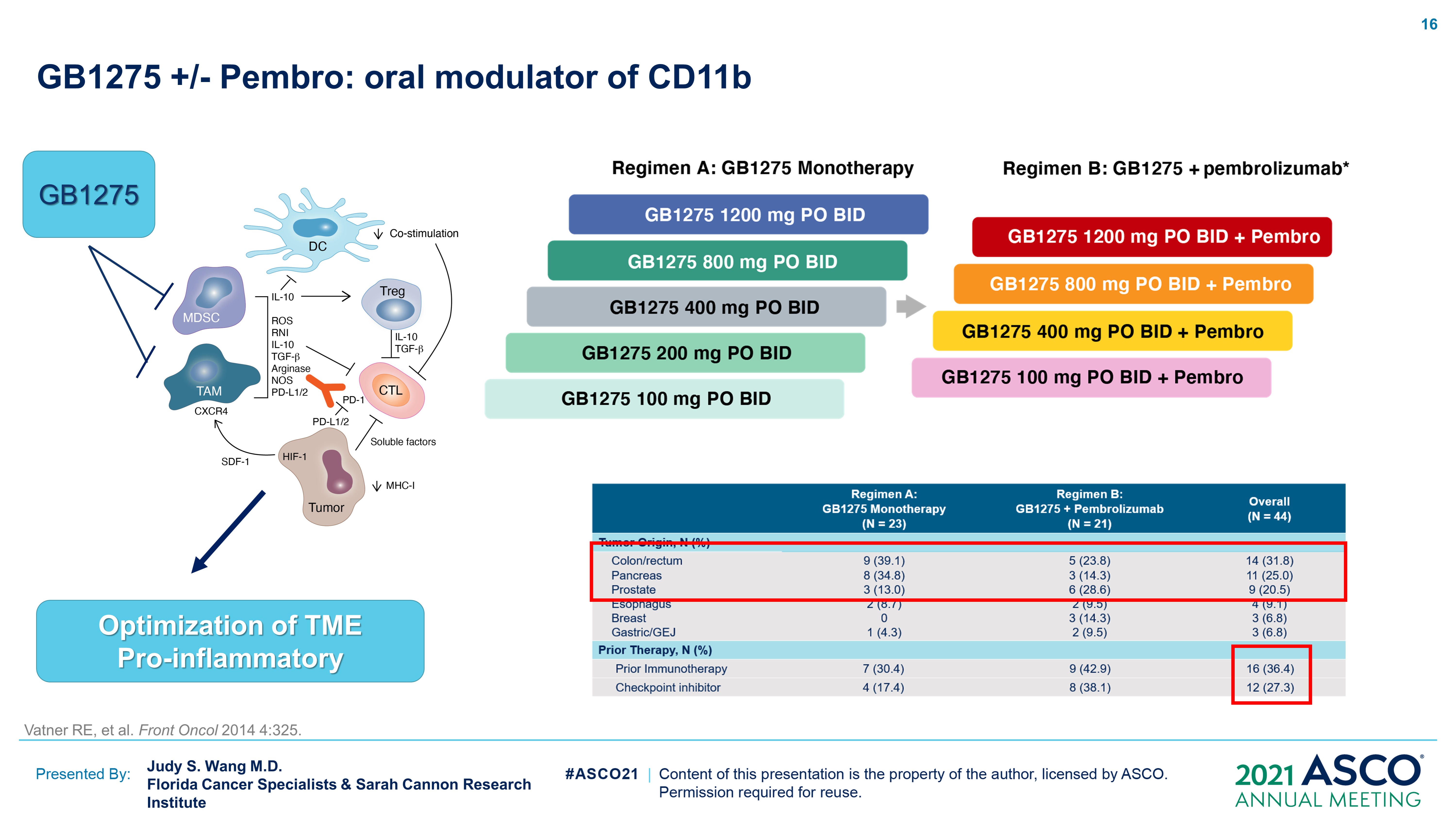 GB1275 +/- Pembro: oral modulator of CD11b
Content of this presentation is the property of the author, licensed by ASCO. Permission required for reuse.
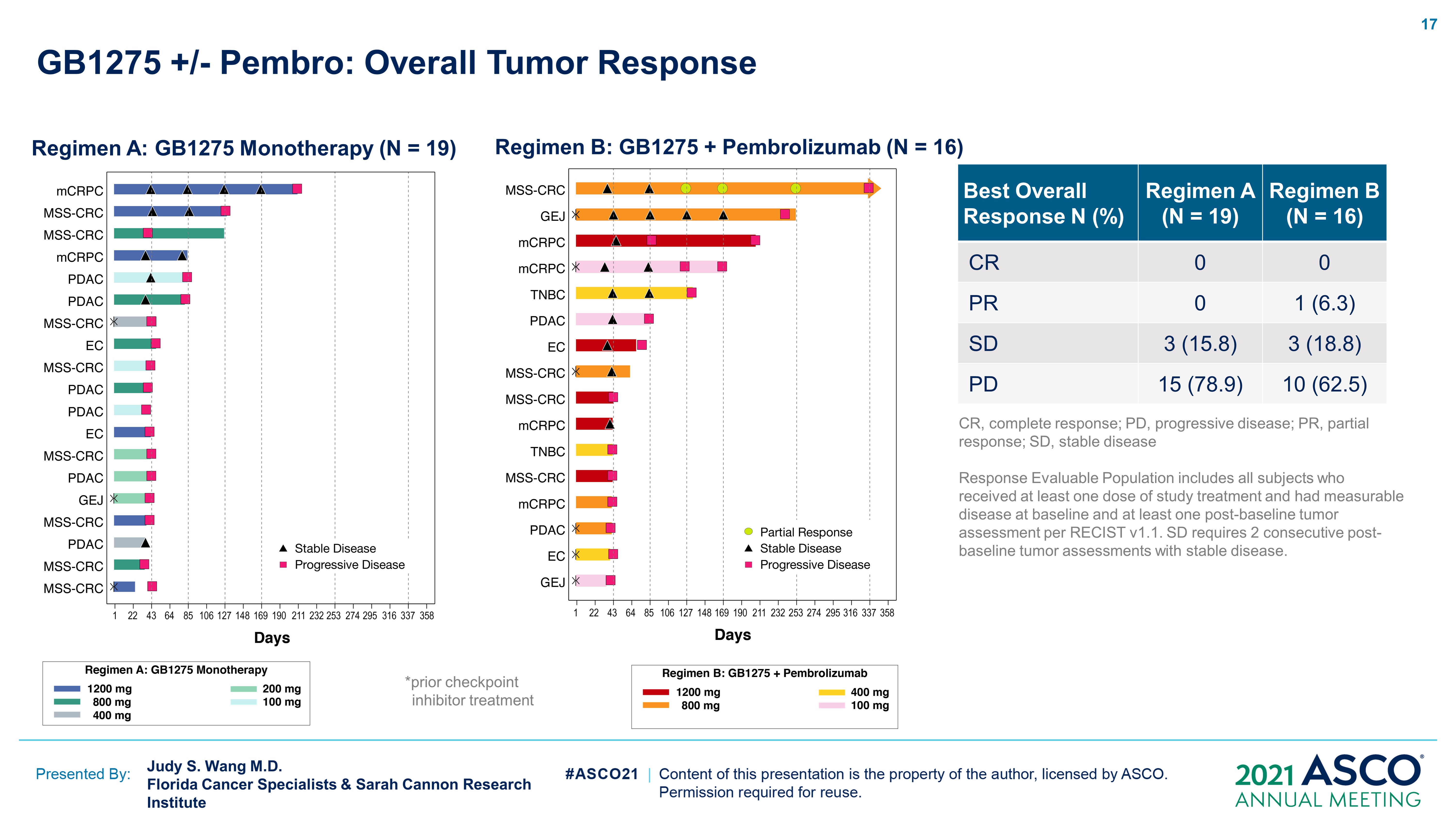 GB1275 +/- Pembro: Overall Tumor Response
Content of this presentation is the property of the author, licensed by ASCO. Permission required for reuse.
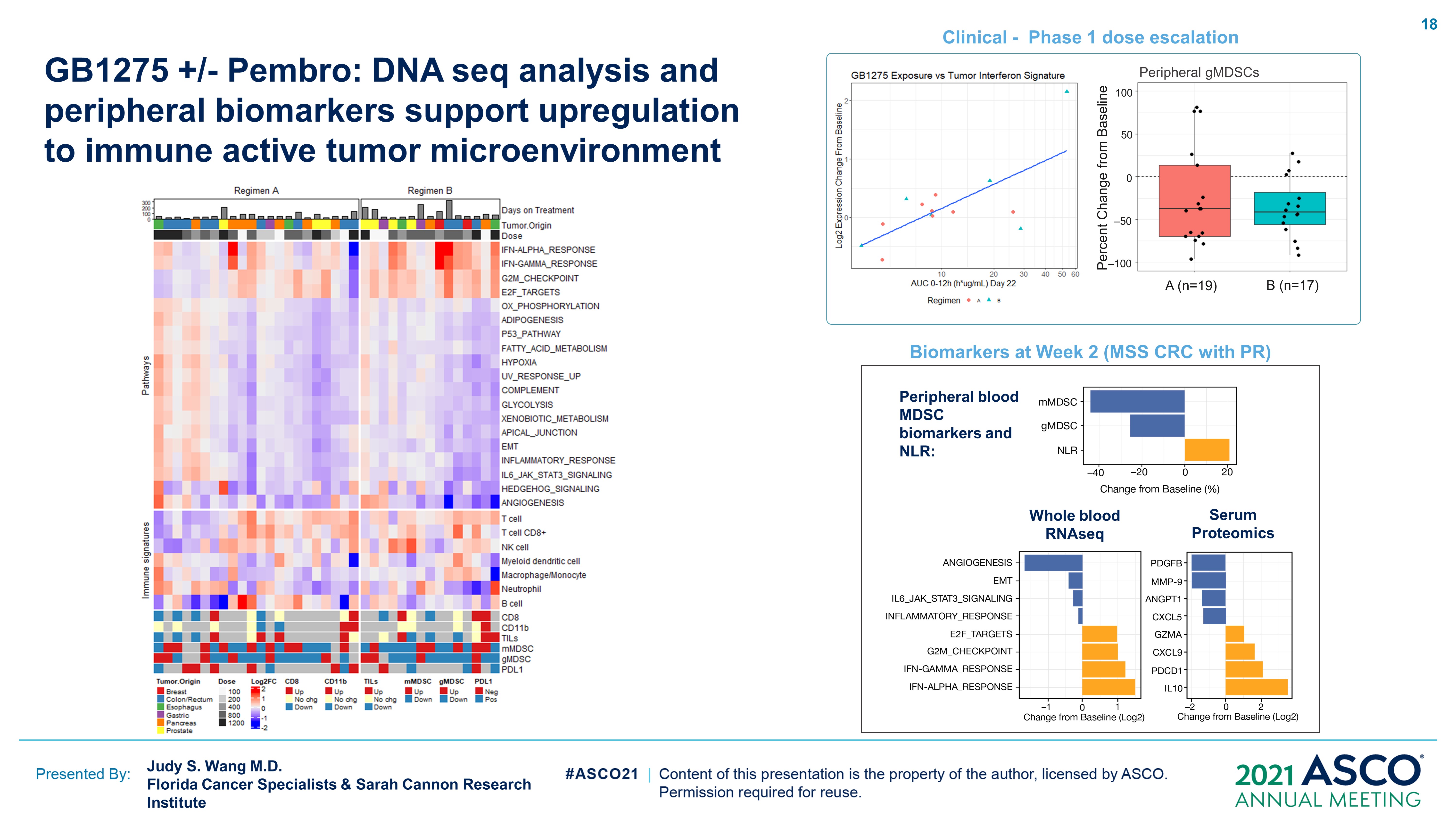 Slide 18
Content of this presentation is the property of the author, licensed by ASCO. Permission required for reuse.
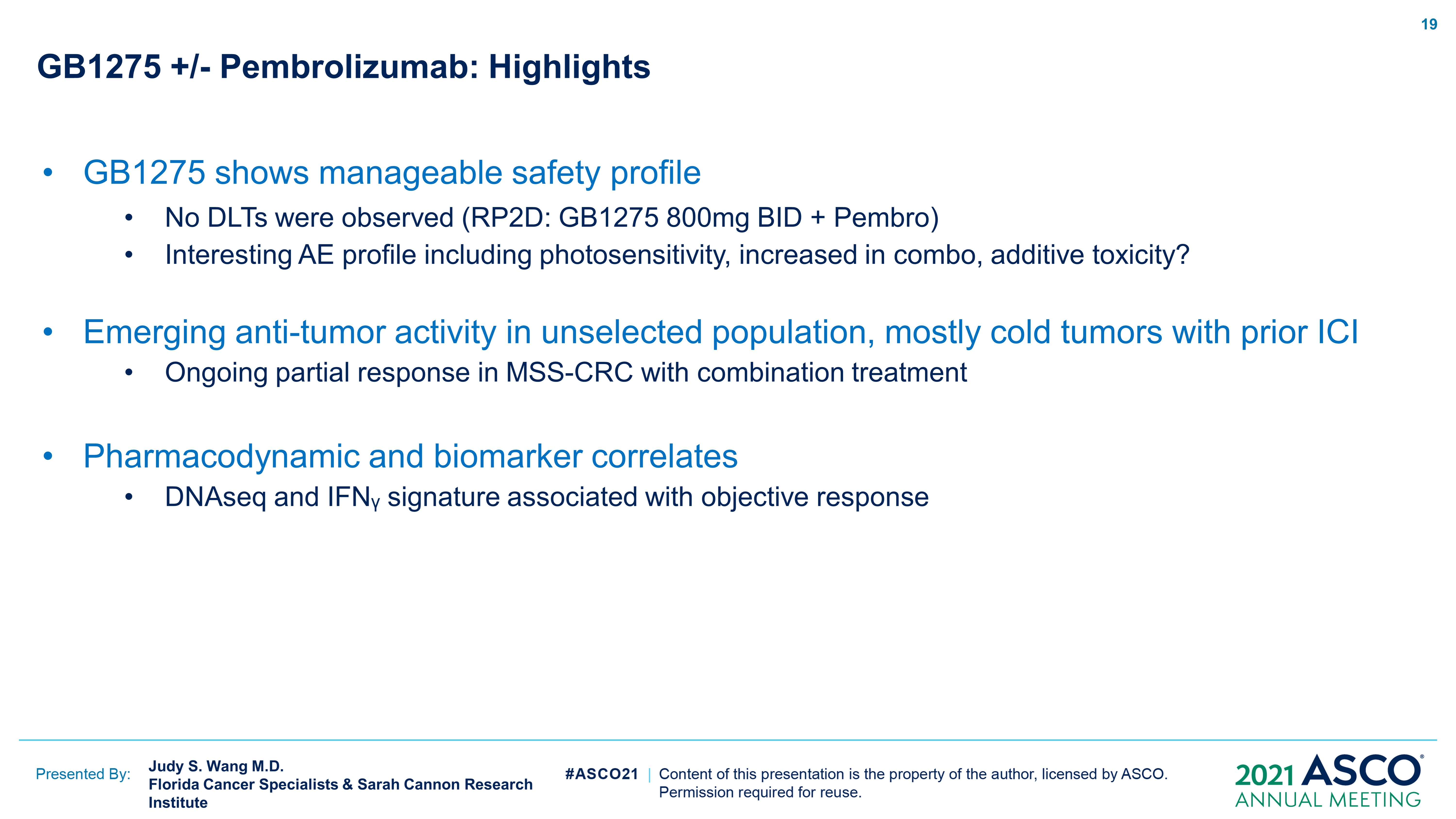 GB1275 +/- Pembrolizumab: Highlights
Content of this presentation is the property of the author, licensed by ASCO. Permission required for reuse.
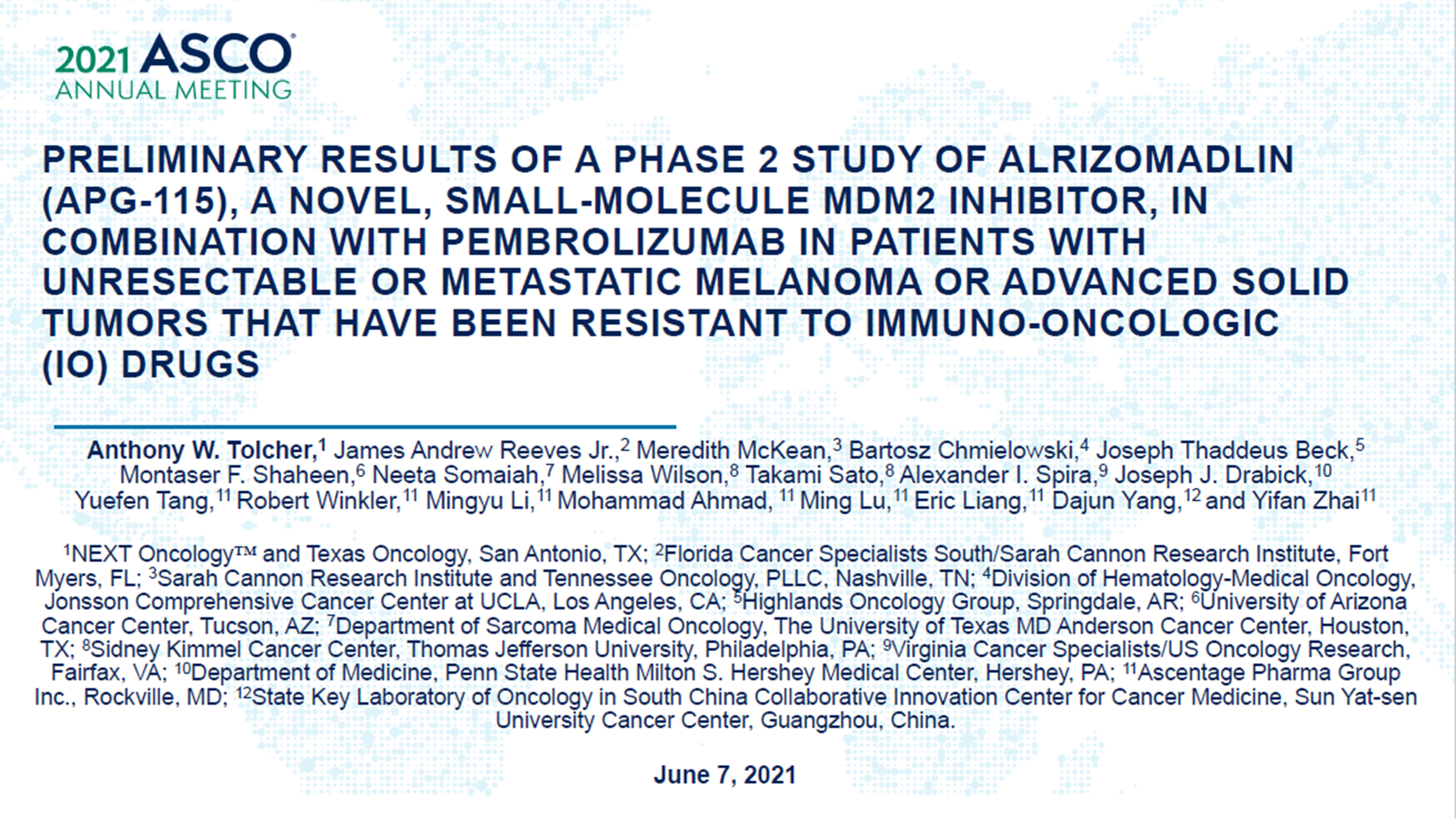 Slide 20
Content of this presentation is the property of the author, licensed by ASCO. Permission required for reuse.
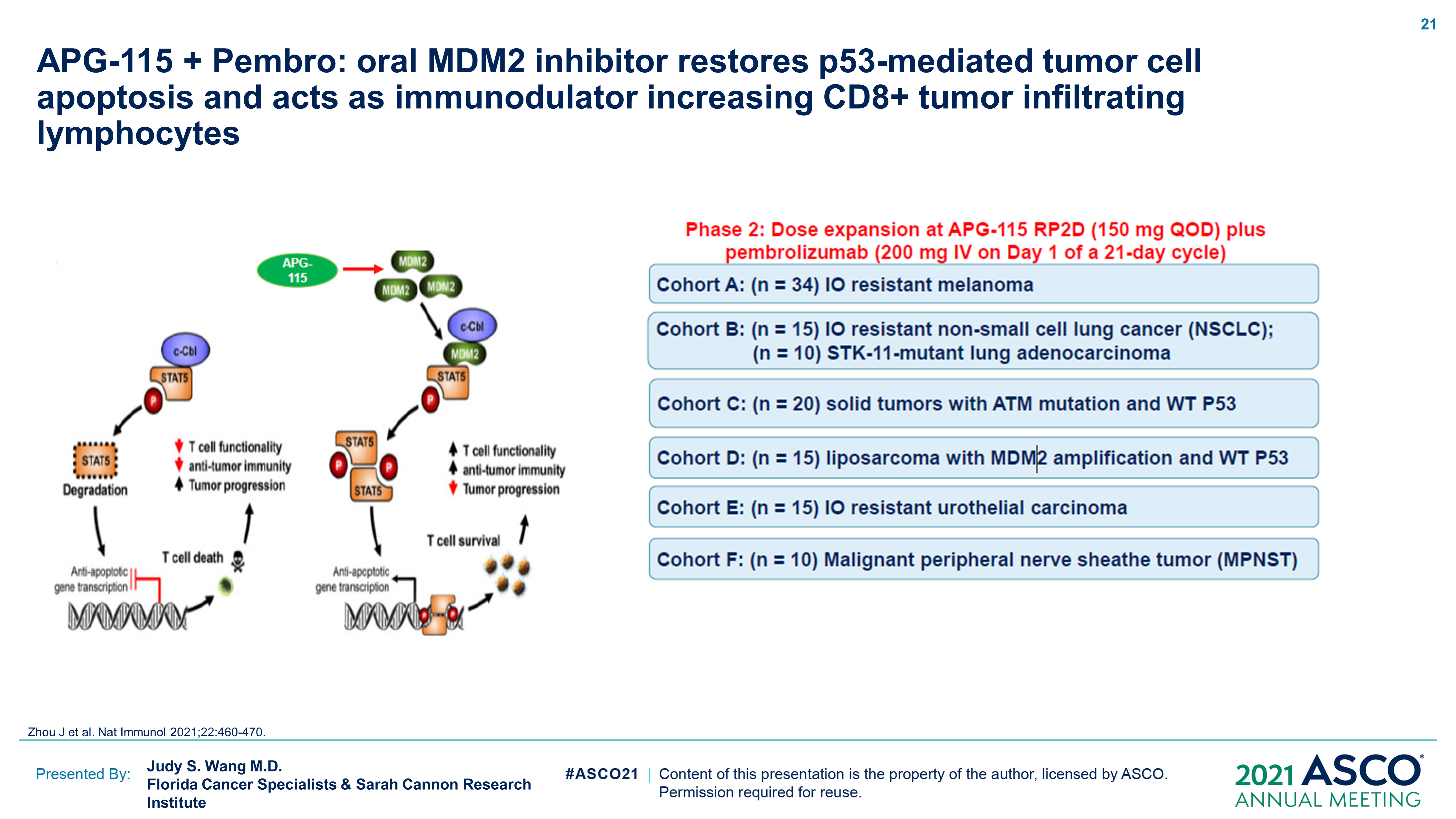 APG-115 + Pembro: oral MDM2 inhibitor restores p53-mediated tumor cell apoptosis and acts as immunodulator increasing CD8+ tumor infiltrating lymphocytes
Content of this presentation is the property of the author, licensed by ASCO. Permission required for reuse.
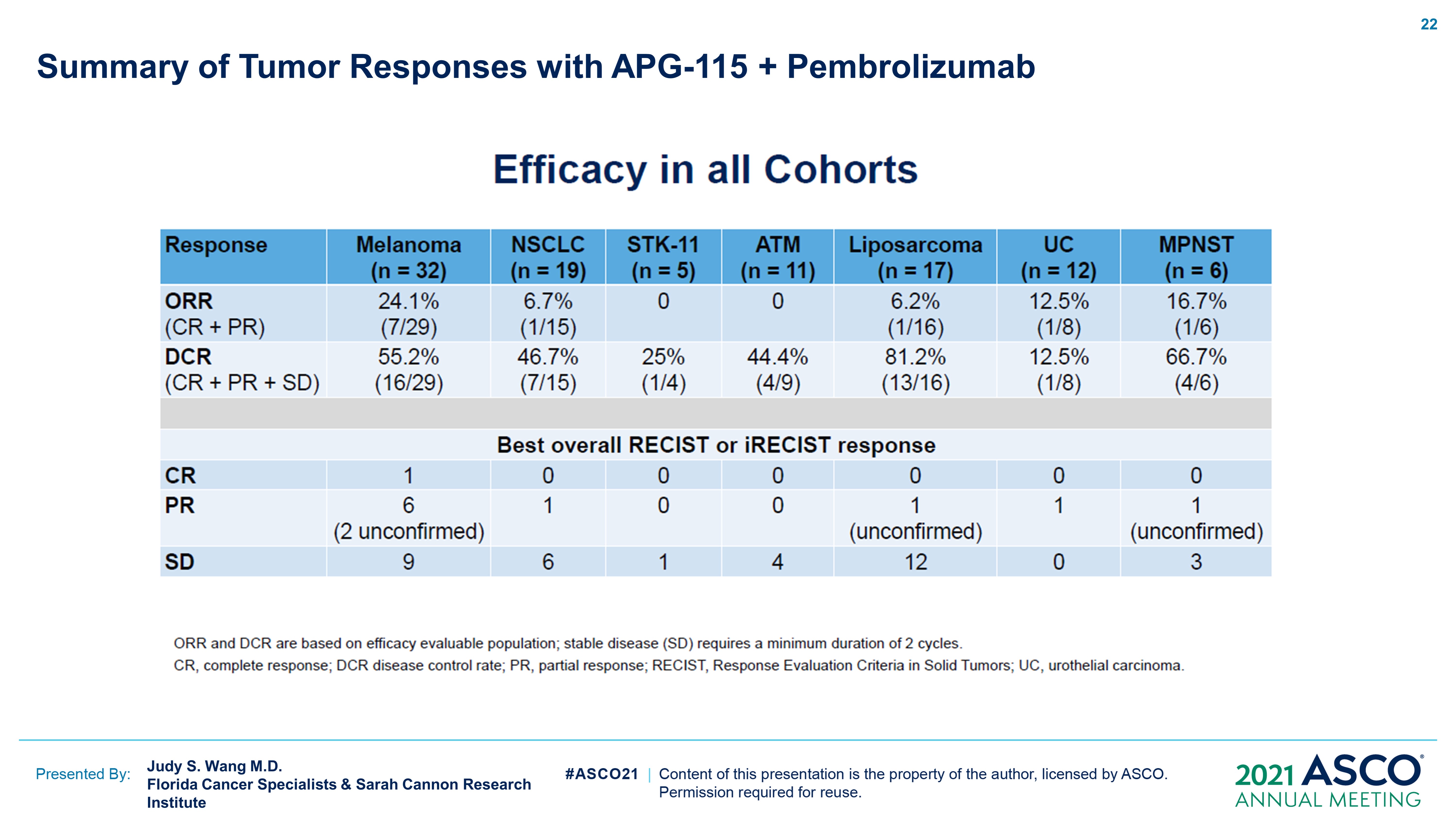 Summary of Tumor Responses with APG-115 + Pembrolizumab
Content of this presentation is the property of the author, licensed by ASCO. Permission required for reuse.
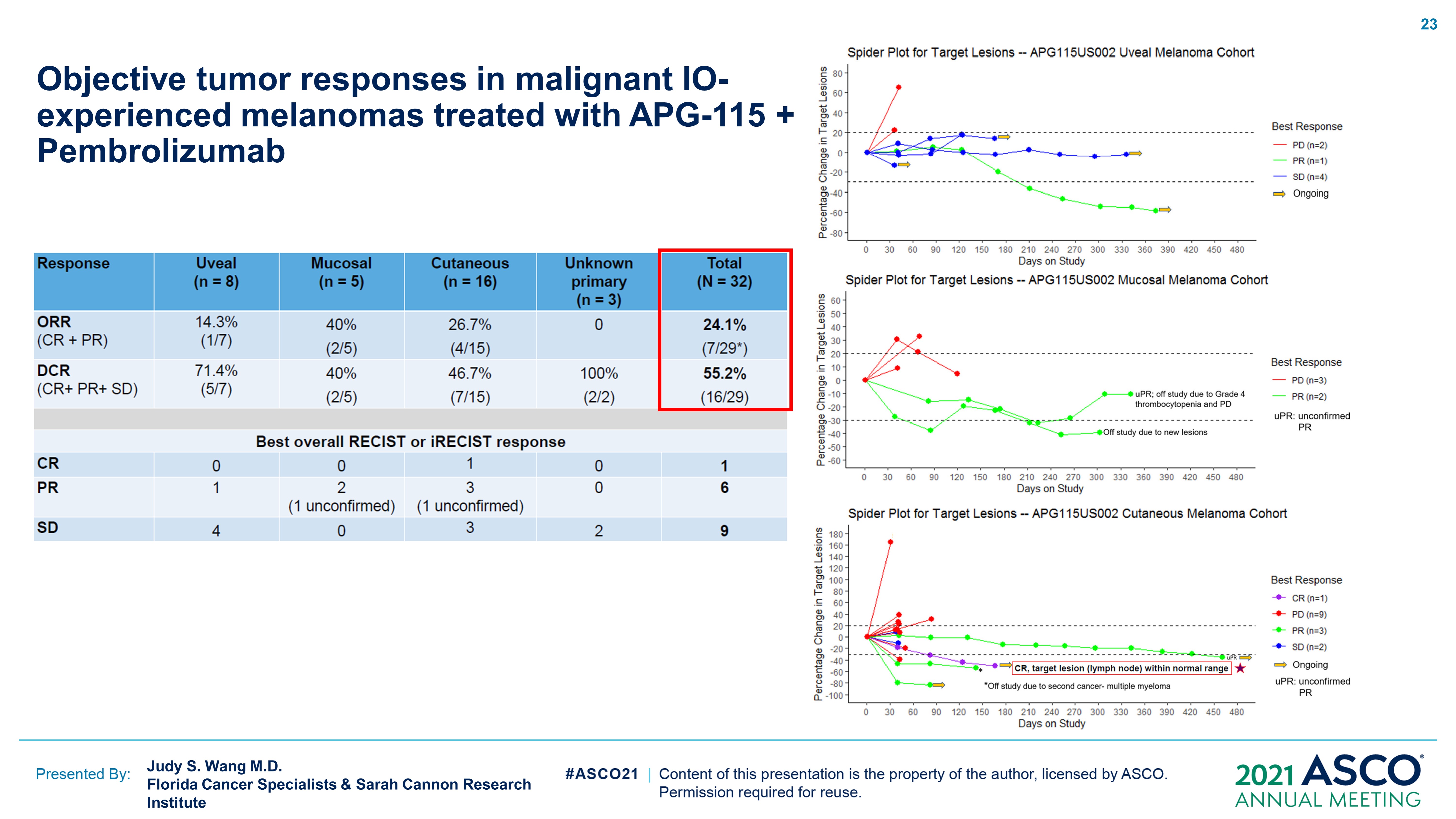 Objective tumor responses in malignant IO-experienced melanomas treated with APG-115 + Pembrolizumab
Content of this presentation is the property of the author, licensed by ASCO. Permission required for reuse.
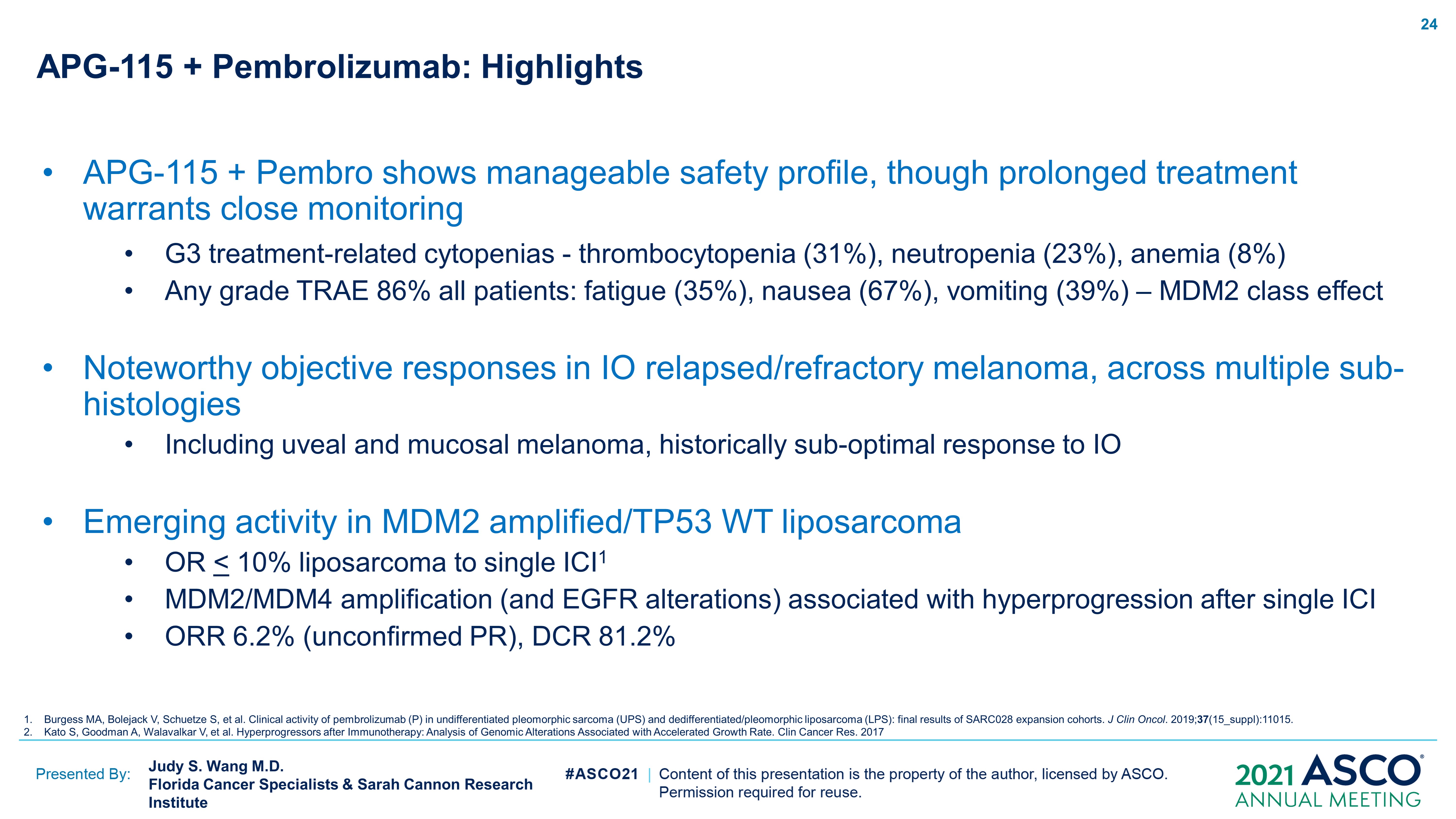 APG-115 + Pembrolizumab: Highlights
Content of this presentation is the property of the author, licensed by ASCO. Permission required for reuse.
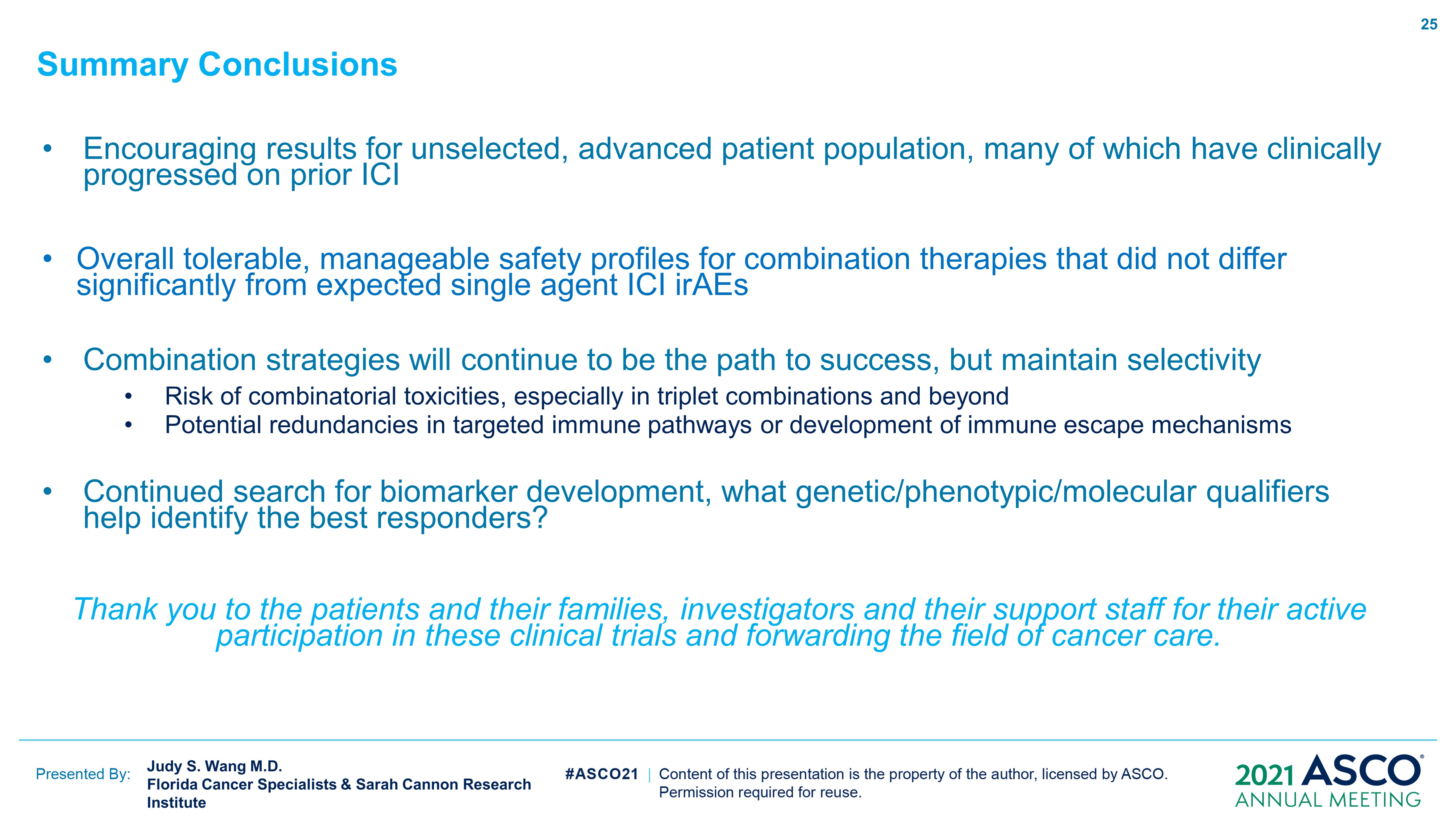 Summary Conclusions
Content of this presentation is the property of the author, licensed by ASCO. Permission required for reuse.